LES EOLIENNES
Par l’atelier scientifique
5ème
Mathis GIRAUD,
Malik JEANPIERRE,
Lény DANZE,
Esteban Pottier,
Et Timéo Martin
La constitution d’une éolienne
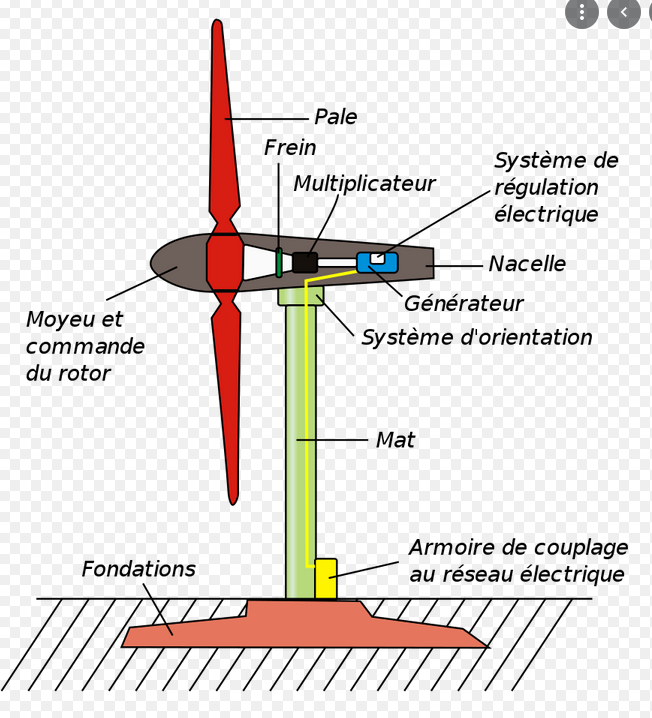 Voici la constitution d’une éolienne. 
Elle est composée de:
 -Pâle (en rouge)
-Mat (en vert clair)
-système de régulation électrique (en blanc )
-nacelle (en gris)
 -de fondations (en rose)
-et d’un générateur
La fonction d’une éolienne
Une éolienne sert à produire de l’énergie électrique grâce à l’énergie mécanique du vent.
Comment fonctionne une éolienne ?
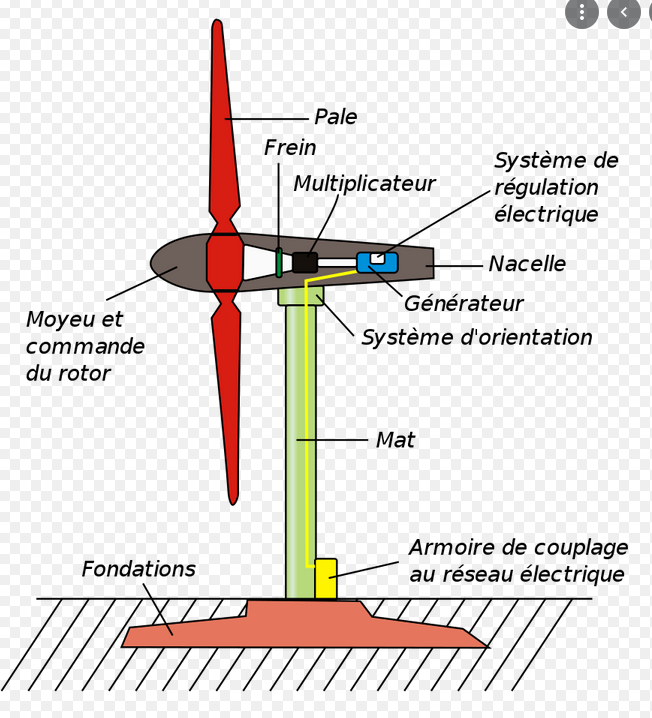 Les pales, qui en tournant, vont faire fonctionner le générateur . Il va ensuite envoyer l’électricité vers une centrale . 
Le saviez-vous ? Les pales d’une éolienne peuvent faire entre 10 et 20 tours par minute!!!
Est-ce renouvelable?
L’énergie éolienne est renouvelable car le vent est une ressource illimitée à l’échelle humaine.
Petit quiz
Comment s’appelle les 3 bâtons en l’air sur le rotor de la nacelle ?
Les mâts
Les pales
Les bâtons
Aucune idée
Le générateur produit de l’énergie mécanique en énergie ...?
Aucune idée
électrique
Du vent
mécanique
Est-ce que l’éolienne est renouvelable ?
Non
Oui
Aucune idée
Comment s’appelle le bâton qui sert à tenir l’éolienne ?
Le bâton
Le mât
Aucune idée
Liens
https://www.youtube.com/watch?v=zqc1GfOn1a8

https://www.materre.fr/dossiers/comment-ca-marche-lenergie-eolienne/le-fonctionnement-de-lenergie-eolienne
fin